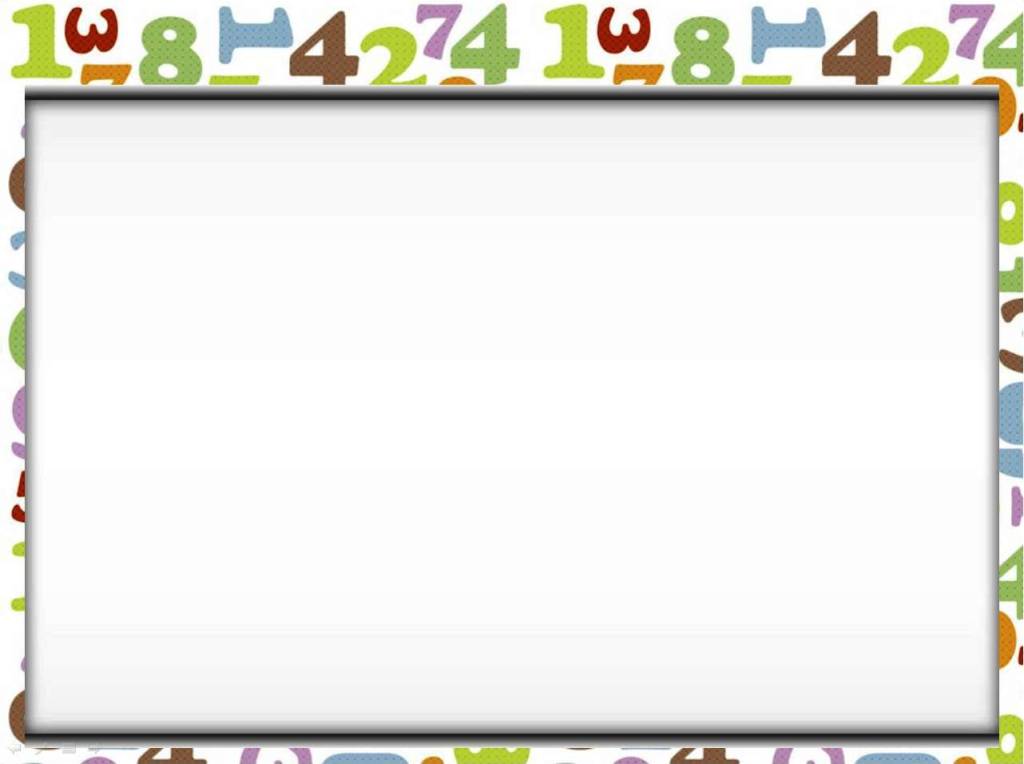 Тема: Имя числительное. Путешествие в страну выученных  уроков
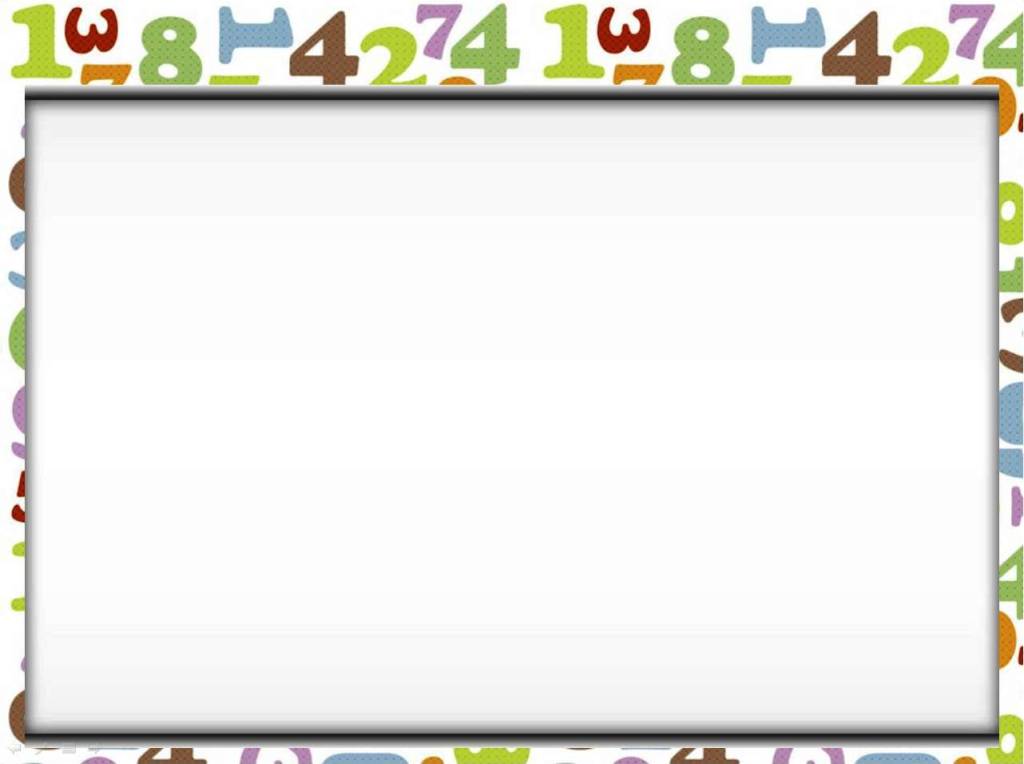 Цель: 
повторение изученного по теме "Имя числительное" (понятие о части речи, разрядах, изменении числительных, морфологических особенностях и синтаксических);
развитие умений отличать числительные от других частей речи, производить морфологический и синтаксический разборы, изменять числительные по падежам, использовать их в своей речи (устной и письменной); развитие творческих способностей детей; воспитание интереса к изучению русского языка.
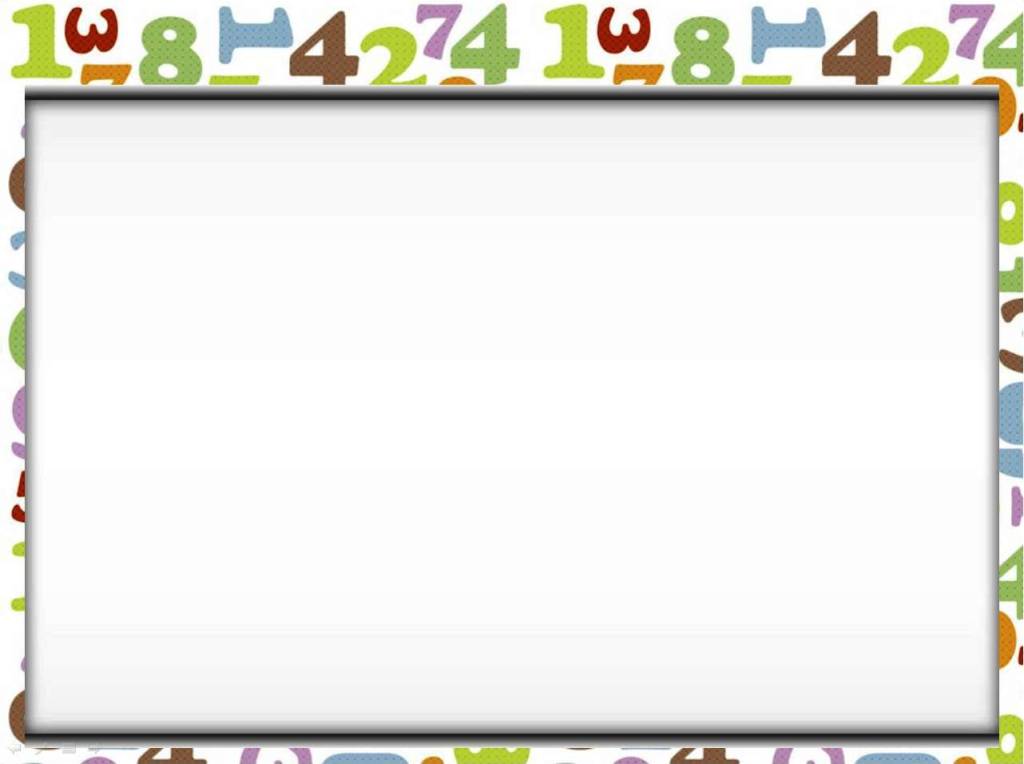 Игра «Третий лишний»

1) один, одиночка, одиночество;             
2) пятёрка, пятерня, пять;
3) четырёхугольник, четыре, четвёрка.
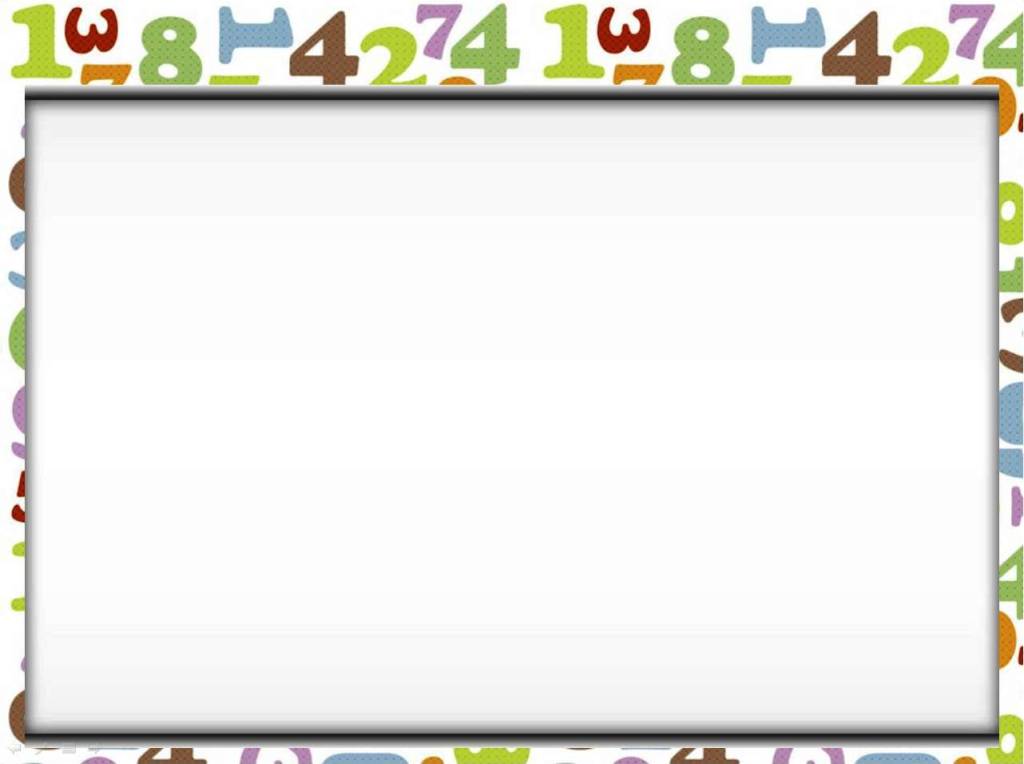 Укажите строчку, в которой все числительные написаны правильно.

1. Десять, шестьдесять, шестнадцать, шестсот, шестеро.

2. Девять, девятнадцать, девятьсот, девятый, девяносто.

3. Первый, пятеро, восьмой, двадцать, одинадцать.
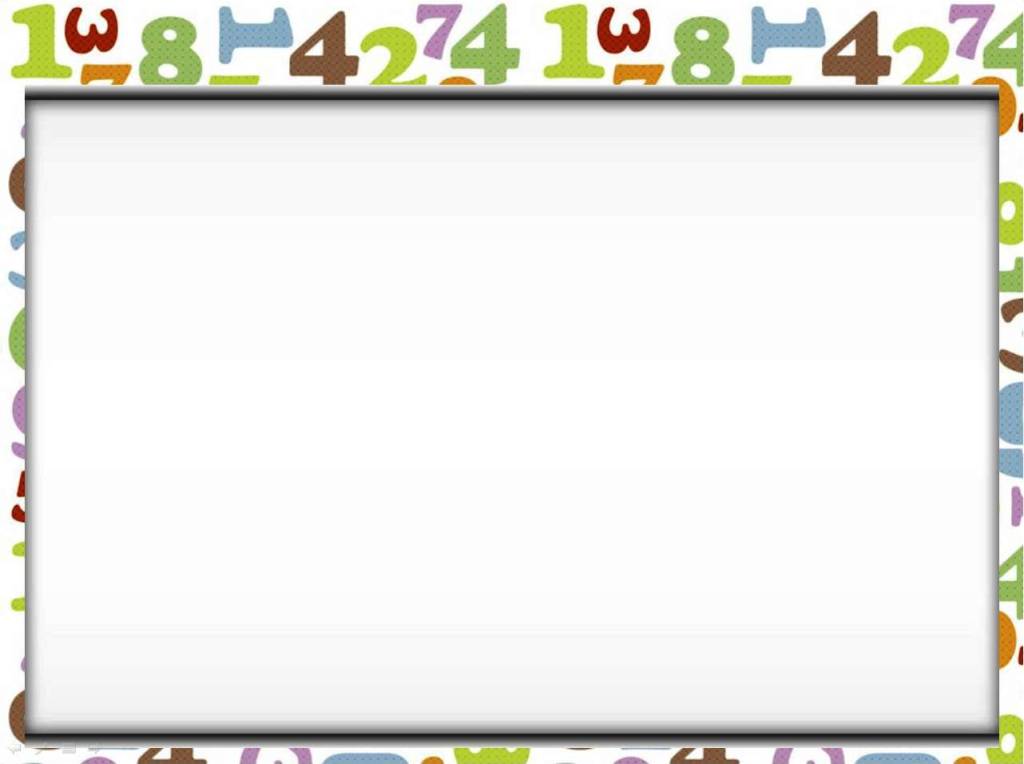 Перемена
«Прочитайте зашифрованные слова»

Смор1а, по2л, элек3к, 100л, ви3на,
 па3от, о5, 100рона,  100янка, пи100лет,  40а, 7я, 100н.
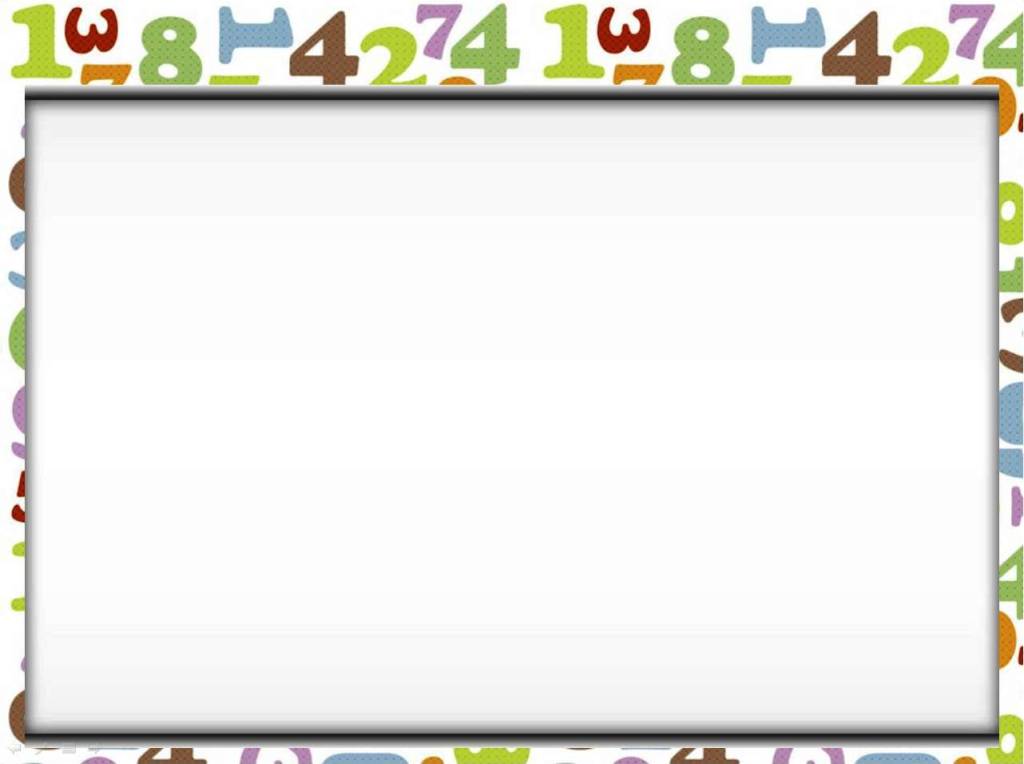 Перемена
«Пословицы и поговорки»
Семь раз отмерь – один отрежь.
 У семи нянек дитя без глазу. 
Семеро одного не ждут. 
Семь бед – один ответ. 
Первый блин комом. 
Обещанного три года ждут.
 Не имей сто рублей, а имей сто друзей. Одна голова хорошо, а  два лучше.
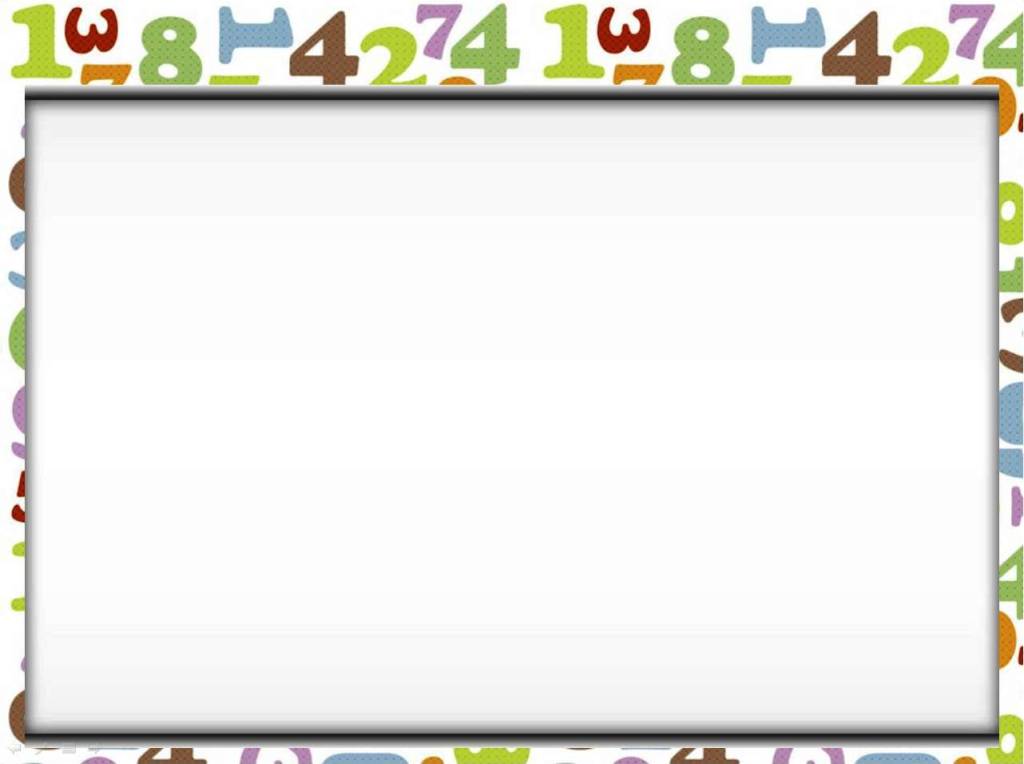 Запишите примеры словами:
47 + 15 =
189 – 33 =
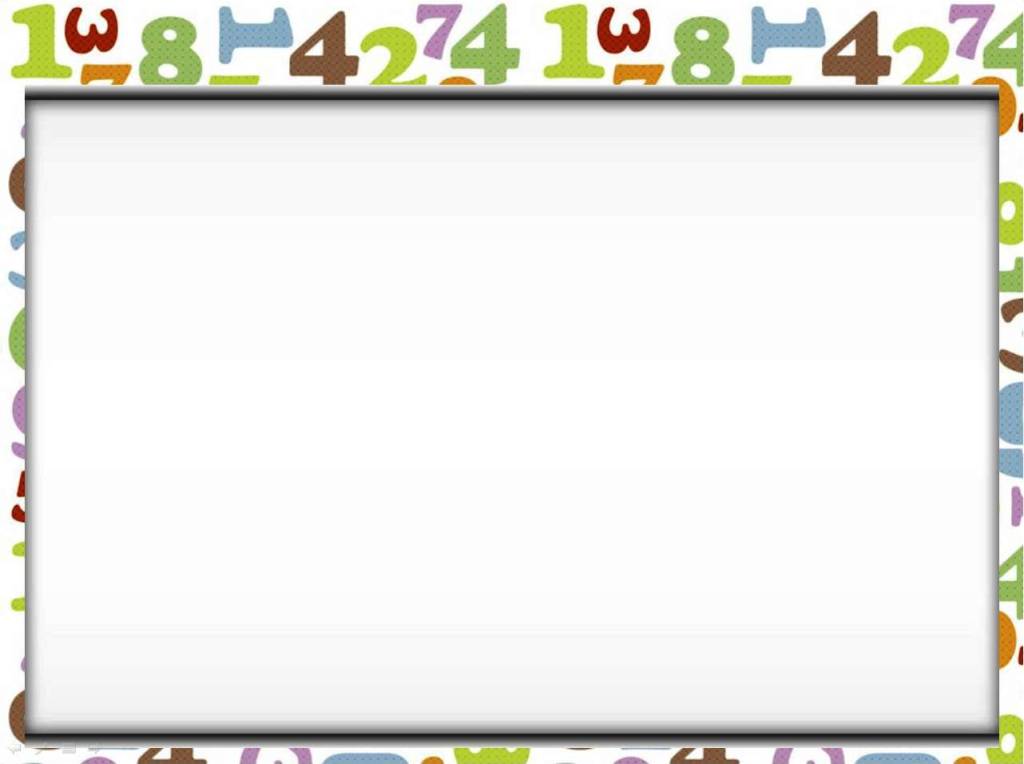 К сорока семи прибавить пятнадцать – получится шестьдесят два. 

От ста восьмидесяти девяти отнять тридцать три – получится сто пятьдесят шесть.
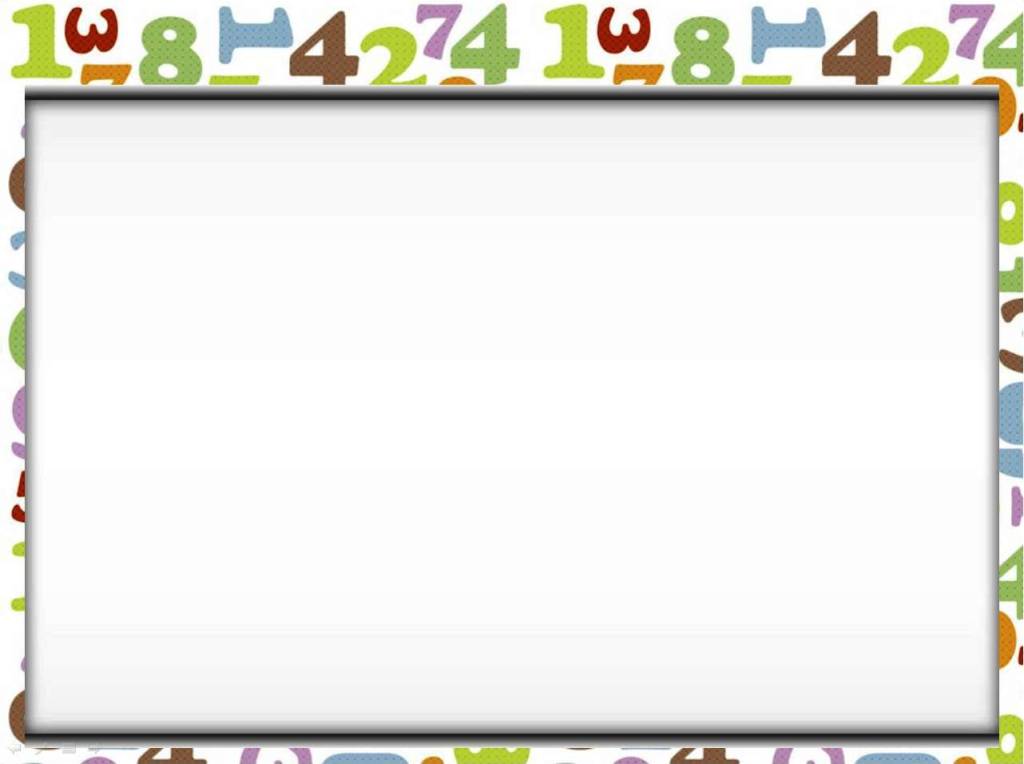 Словарная работа:

Лето – 1) время года между весной и осенью; 2) год (устар.).
Муж – 1) женатый мужчина; 2) деятель на к.-н. общественном  поприще (устар.).
Гривна – 1) монета достоинством в 10 копеек;
 2) медная монета достоинством в 3 копейки (устар.)
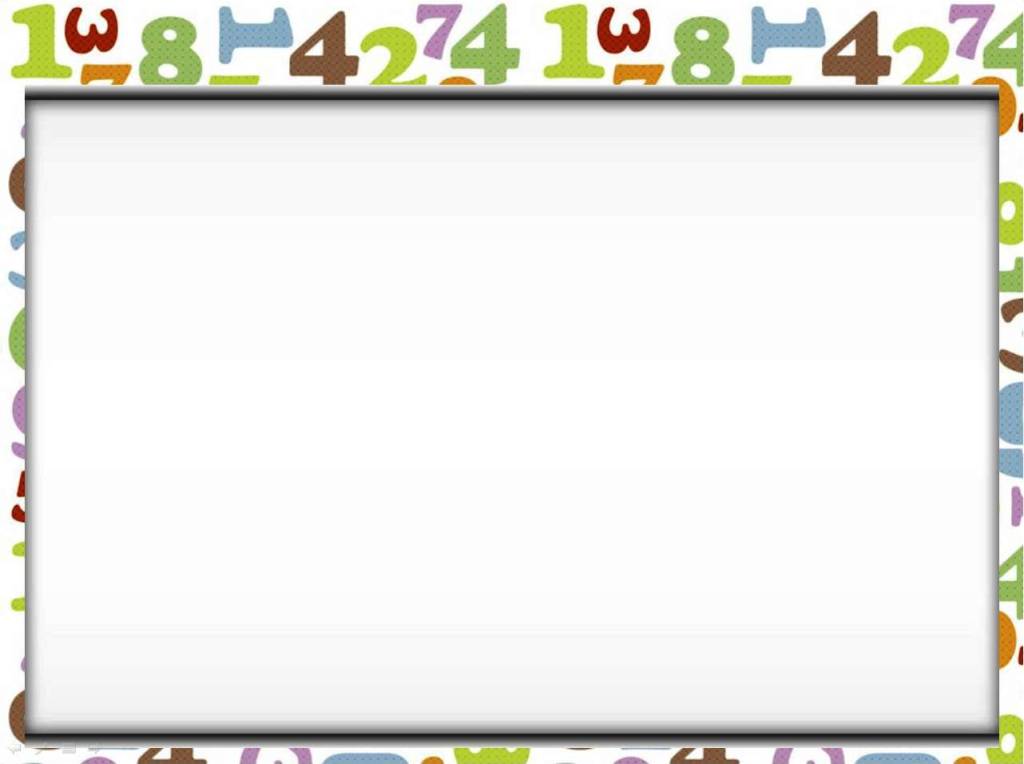 Перемена
«Отгадайте загадки»
1) У двух матерей по пяти сыновей, а имя 
одно всем. 
2) Четыре брата бегут, друг друга не догонят. 
3) Сто одёжек и все без застёжек. 
4) Тридцать два молотят, один поворачивает.
5) Четыре братца под одной крышей
6) Два братца через дорогу живут, а друг друга не видят
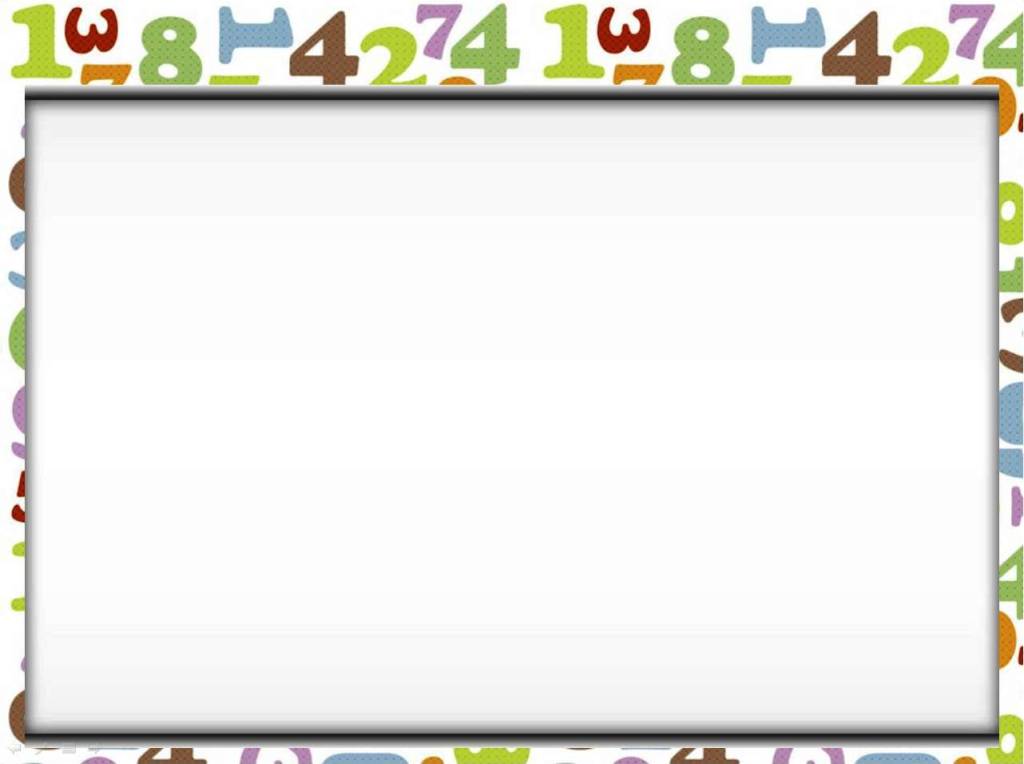 Прочитайте текст
Самое долговечное из домашних животных – осел,
 он доживает до 50 лет,  лошадь и верблюд живут до 30 лет,  корова – до 25, собака и кошка живут до 15 лет.
 Значительной долговечностью отличаются рыбы. 
Жизнь щуки измеряется 70 годами, сома – 100 годами, 
золотой рыбки – 30. Продолжительность жизни орла 
приближается к 80 годам, вороны – к 70, кур – к 20. 
Жизнь дождевого червя исчисляется 10 годами,
 речного рака – 20 годами. 
Самым древним животным считают черепаху – она живет около  300 лет.  Предельный возраст китов – около 50 лет, а слонов – около 80.
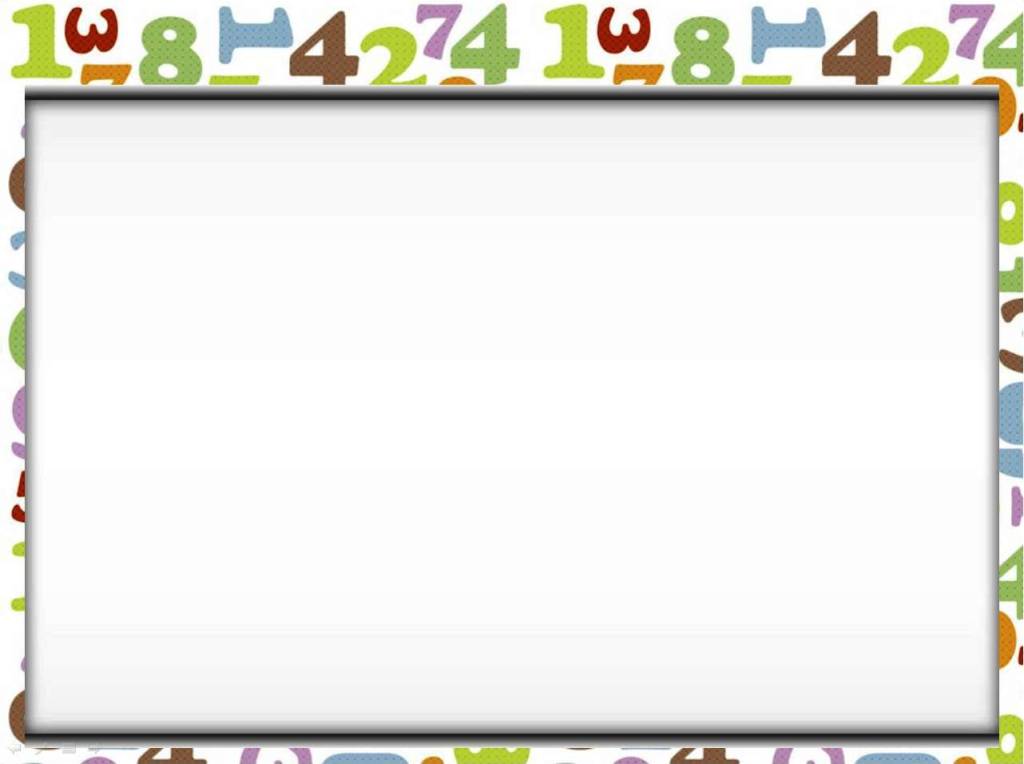 Вывод:Цифры окружают нас всюду. Мы привыкли их видеть в магазинах,  слышать о них по телевидению и радио. Цифра «знает», сколько ребят учится в 
нашей школе, что скворец, чтобы накормить птенцов,
 должен принести им  корм за день около 200 раз, 
что мировой рекорд  аппетита принадлежит китам,
 которые за сутки поедают 5 тонн планктона, 
а детеныш синего кита выпивает в день 580 литров
 материнского молока. Цифры играют огромную роль 
в нашей жизни.
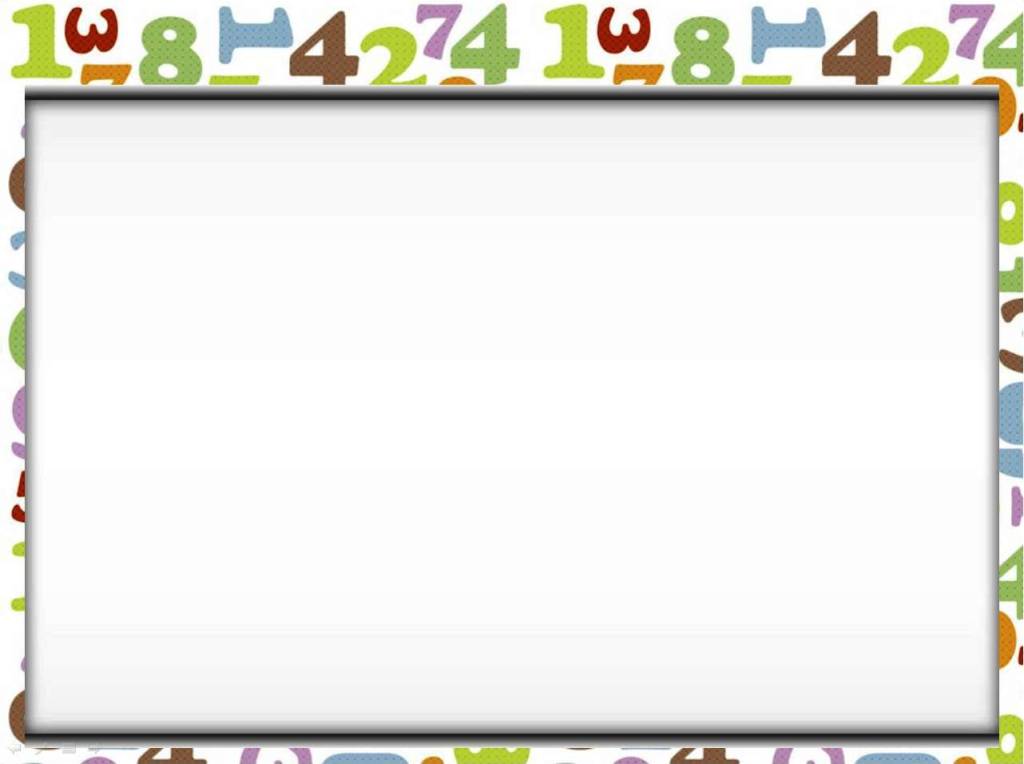 Сегодня на уроке я узнал(а)….
Для меня было новым….
Меня заставило задуматься….
Для меня стало открытием….